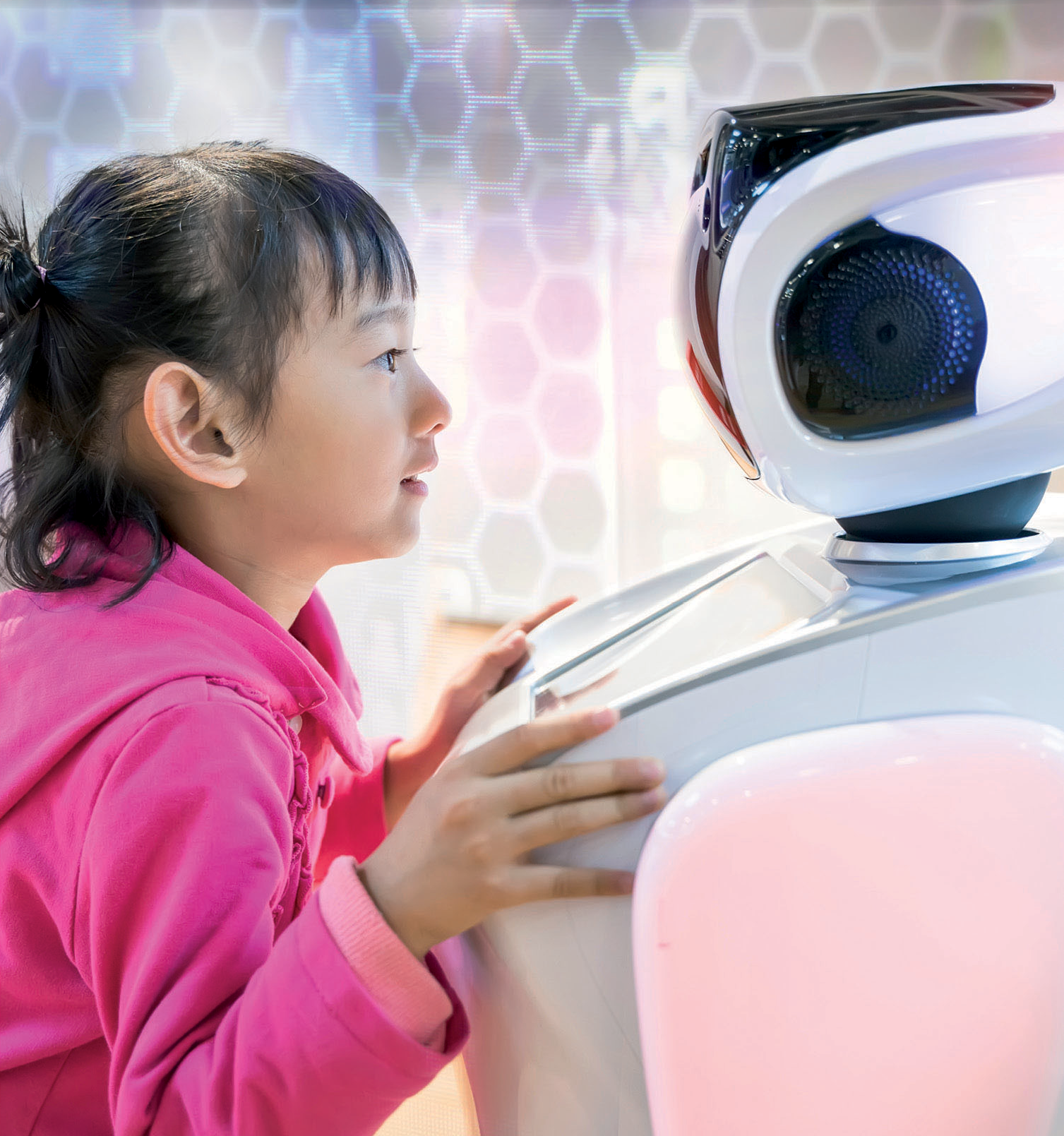 เทคโนโลยี
(วิทยาการคำนวณ)
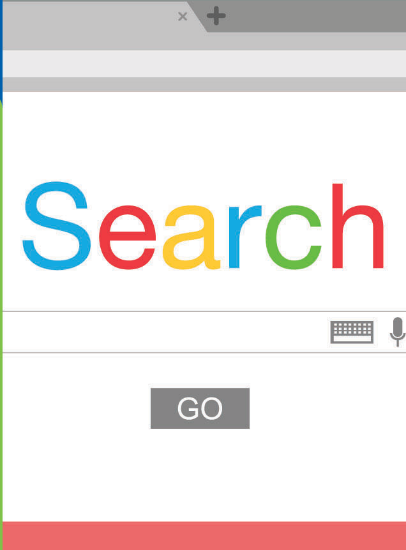 ๓
ชั้นประถมศึกษาปีที่
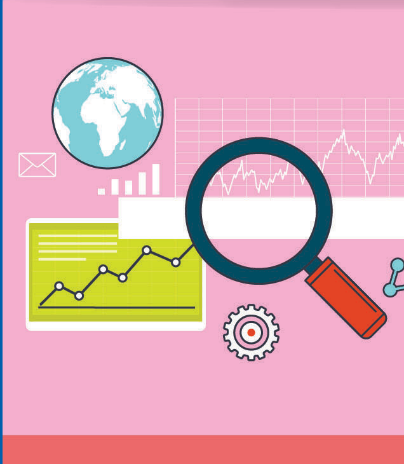 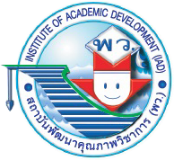 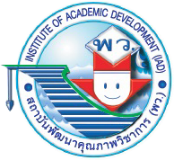 การใช้เทคโนโลยีสารสนเทศอย่างปลอดภัย
5
แผนผังหัวข้อหน่วยการเรียนรู้
การใช้เทคโนโลยี
สารสนเทศอย่างปลอดภัย
ประโยชน์และผลกระทบจากการใช้เทคโนโลยีสารสนเทศ
ข้อปฏิบัติในการใช้อินเทอร์เน็ต
เทคโนโลยี (วิทยาการคำนวณ) ชั้นประถมศึกษาปีที่ 3
ประโยชน์และผลกระทบ จากการใช้เทคโนโลยีสารสนเทศ
เทคโนโลยีพัฒนาขึ้นเพื่อตอบสนองความต้องการของมนุษย์ แต่เทคโนโลยีก็มีผลกระทบเช่นกัน เทคโนโลยีสารสนเทศและการสื่อสาร ทำให้เราทำงานได้เร็วขึ้น สื่อสาร แลกเปลี่ยนข้อมูลได้เร็วขึ้น ในสมัยก่อน การไปดูต้นไม้ในสวนหลังโรงเรียนอาจต้องพากันไปดูทุกคน แต่ปัจจุบัน สามารถถ่ายภาพมาแบ่งปันได้ทันที
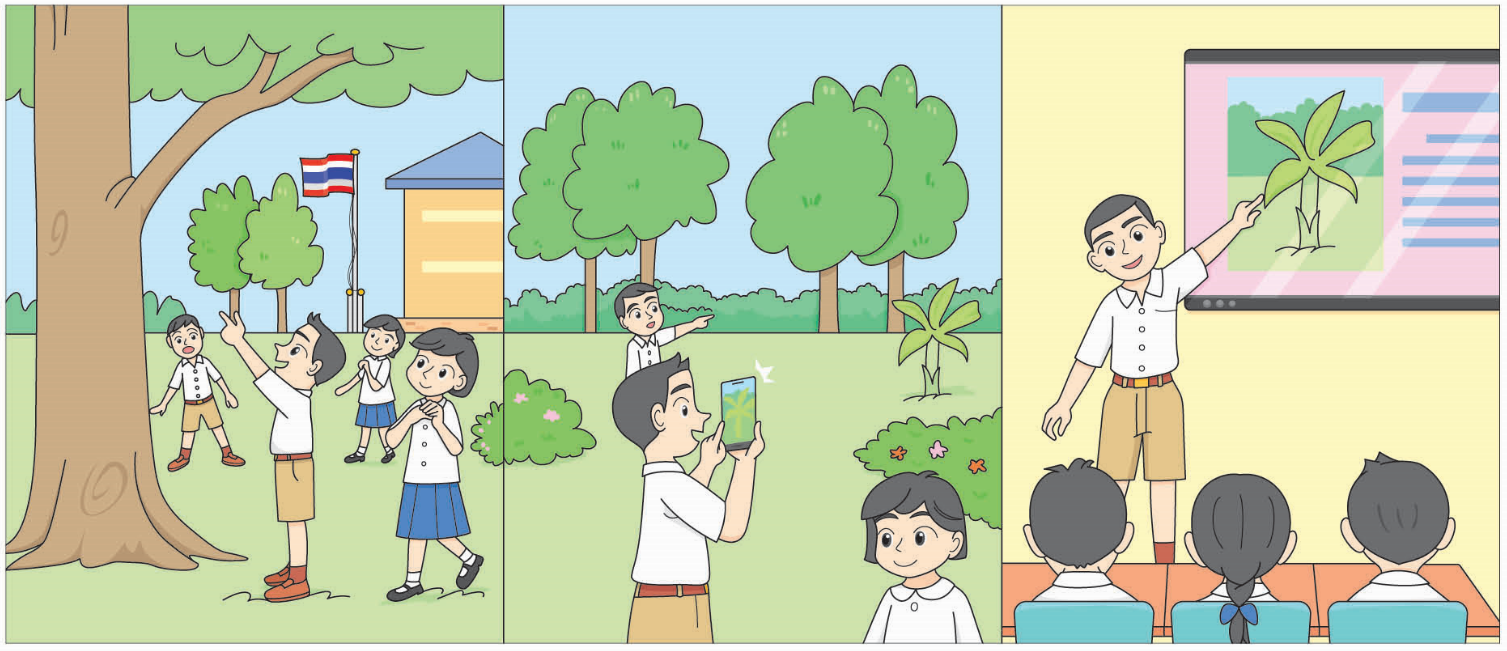 เทคโนโลยีสารสนเทศมีประโยชน์ต่อนักเรียนอย่างไร และส่งผลกระทบต่อนักเรียนอย่างไร
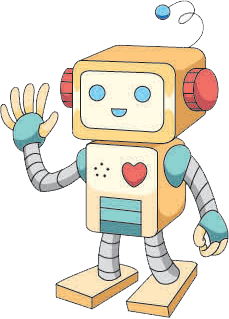 คำถามสำคัญ
เทคโนโลยี (วิทยาการคำนวณ) ชั้นประถมศึกษาปีที่ 3
ปัจจุบันเราอยู่ในยุคที่มีเทคโนโลยีดิจิทัลมากมาย มีเครื่องคอมพิวเตอร์ช่วยให้ทำงานได้สะดวกขึ้น อุปกรณ์หลายชนิดเชื่อมต่อกันเป็นเครือข่ายขนาดใหญ่ ทำให้สื่อสารข้อมูลและค้นหาข้อมูลต่าง ๆ ได้ง่ายขึ้น แต่ถ้าใช้อย่างไม่เหมาะสมจะทำให้เกิดผลกระทบหลายด้าน เช่น

        ด้านการเรียน การใช้คอมพิวเตอร์หรืออุปกรณ์ต่าง ๆ โดยแบ่งเวลาไม่เหมาะสมอาจทำให้ไม่มีเวลาทบทวนวิชาอื่น ๆ หรือศึกษาเนื้อหาอื่น ๆ นอกจากนี้การค้นหาข้อมูลในเครือข่ายคอมพิวเตอร์ หากไม่พิจารณาให้รอบคอบอาจได้เนื้อหาที่ไม่ถูกต้อง
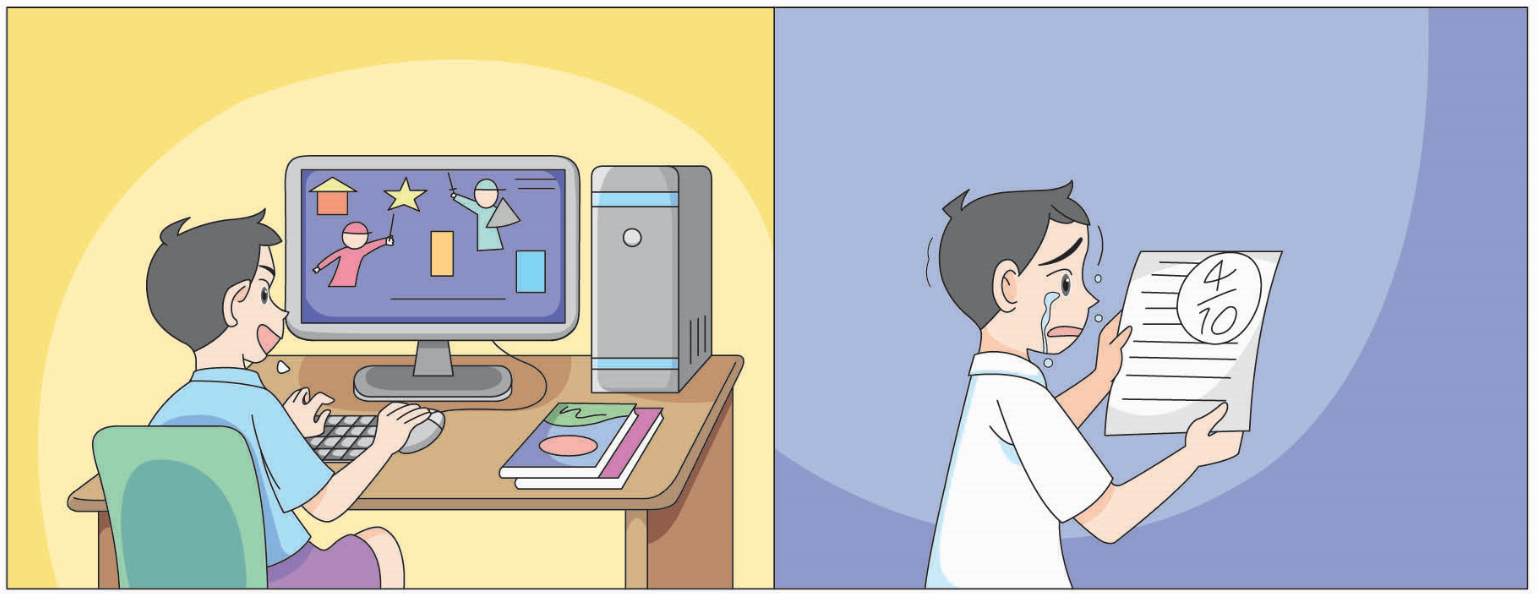 การเล่นเกมคอมพิวเตอร์โดยไม่แบ่งเวลาอ่านหนังสือ ส่งผลให้ผลการเรียนตกต่ำ
เทคโนโลยี (วิทยาการคำนวณ) ชั้นประถมศึกษาปีที่ 3
ด้านสุขภาพ การมองหน้าจอคอมพิวเตอร์เป็นเวลานานอาจทำให้สายตาผิดปกติ รวมทั้งการนั่งที่ไม่เหมาะสมอาจทำให้เกิดอาการปวดเมื่อยได้
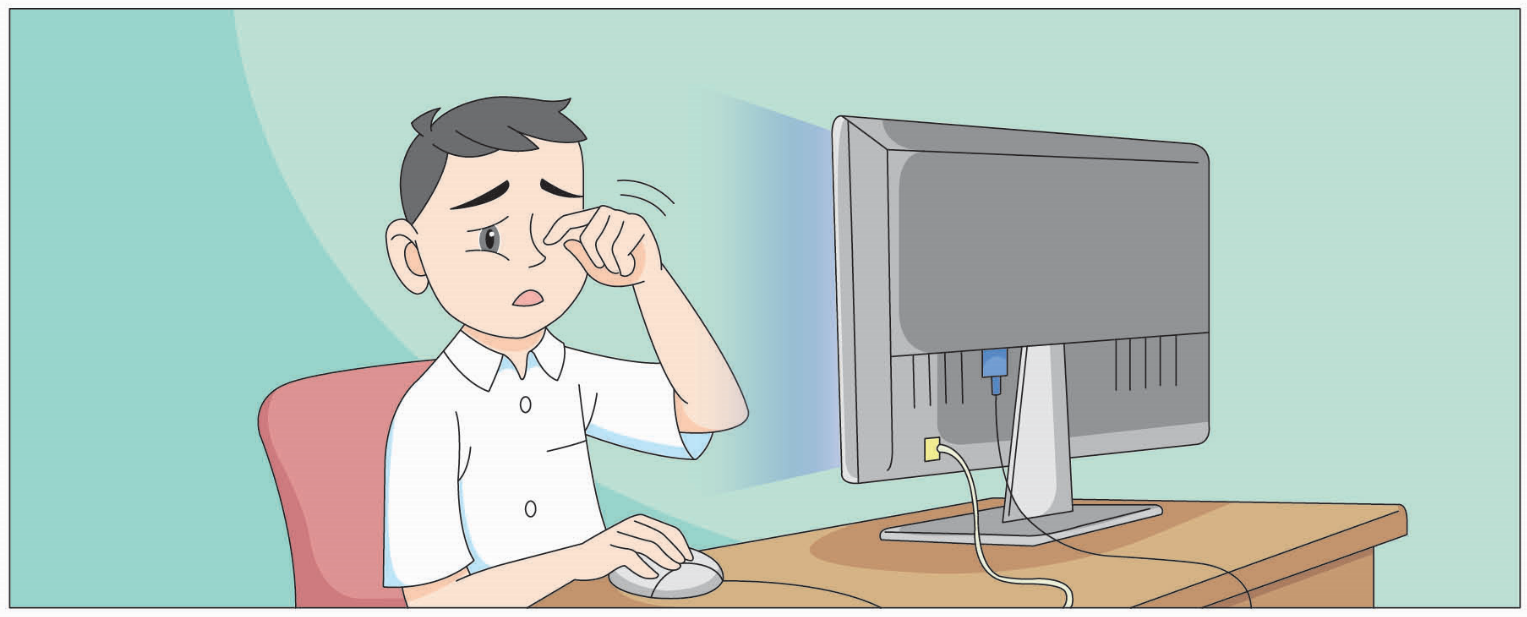 การมองหน้าจอคอมพิวเตอร์เป็นเวลานานอาจทำให้สายตาผิดปกติ
เทคโนโลยี (วิทยาการคำนวณ) ชั้นประถมศึกษาปีที่ 3
ด้านสังคม การสื่อสารผ่านเครือข่ายอินเทอร์เน็ตซึ่งทำได้ง่ายขึ้น อาจทำให้มีบุคคลที่ไม่หวังดี หรือมิจฉาชีพเข้ามาหลอกลวงได้
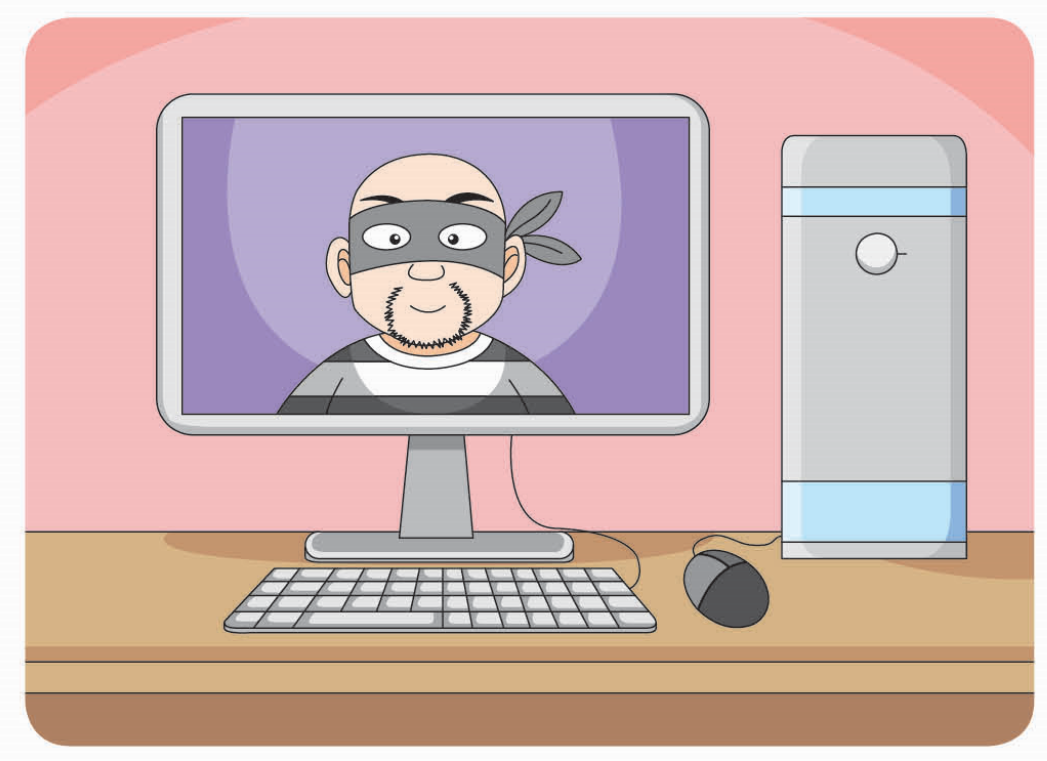 ปลอดภัยไว้ก่อน
เมื่อมีคนแปลกหน้าติดต่อมาบนอินเทอร์เน็ต ควรแจ้งผู้ปกครองหรือครูเพื่อเป็นการป้องกันการหลอกลวงจากมิจฉาชีพ
ช่องทางการหลอกลวงของมิจฉาชีพ
ผลกระทบจากการใช้เทคโนโลยีสารสนเทศส่วนใหญ่จะมาจากเครือข่ายอินเทอร์เน็ต เช่น ได้ข้อมูลที่ไม่ถูกต้องหรือข้อมูลที่ไม่เหมาะสม ดังนั้น ควรพิจารณาข้อมูลที่ได้ว่ามาจากหน่วยงานใด หน่วยงานนั้นมีความน่าเชื่อถือหรือไม่ ควรตรวจสอบข้อมูลให้ทันสมัย และลองนำเนื้อหาที่สืบค้นได้มาเปรียบเทียบกัน
เทคโนโลยี (วิทยาการคำนวณ) ชั้นประถมศึกษาปีที่ 3
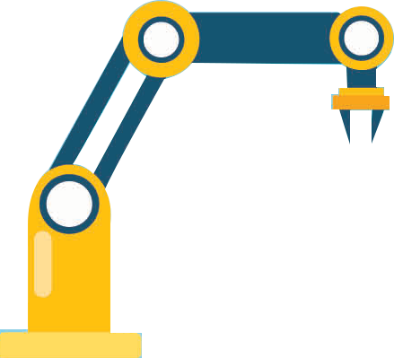 เทคโนโลยีกับชีวิต
กิจกรรมที่  5.1
นักเรียนบอกเทคโนโลยีที่ทำให้การเรียนของนักเรียนดีขึ้น พร้อมทั้งอธิบายว่าเทคโนโลยีเหล่านั้นทำให้การเรียนของนักเรียนดีขึ้นอย่างไร

เทคโนโลยีทำให้ชีวิตของนักเรียนเปลี่ยนแปลงไปอย่างไรบ้าง
เทคโนโลยี (วิทยาการคำนวณ) ชั้นประถมศึกษาปีที่ 3
ข้อปฏิบัติในการใช้อินเทอร์เน็ต
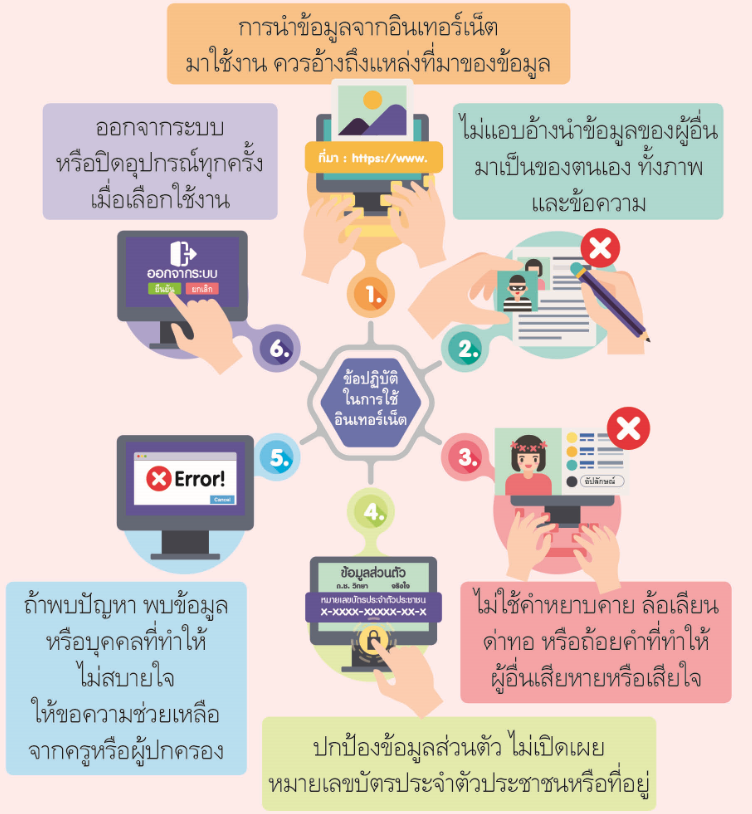 อุปกรณ์ที่เชื่อมต่อกับอินเทอร์เน็ตทำให้ค้นหาข้อมูลและแลกเปลี่ยนข้อมูลได้ง่ายขึ้น รวมทั้งมีบริการต่าง ๆ ที่ทำให้แสดงความคิดเห็นได้ง่ายขึ้น สังคมกว้างขึ้น ดังนั้น การใช้งานควรมีข้อตกลงเพื่อไม่ให้เกิดความเสียหายต่อตนเองและผู้อื่น โดยมีข้อควรปฏิบัติ ดังนี้
เทคโนโลยี (วิทยาการคำนวณ) ชั้นประถมศึกษาปีที่ 3
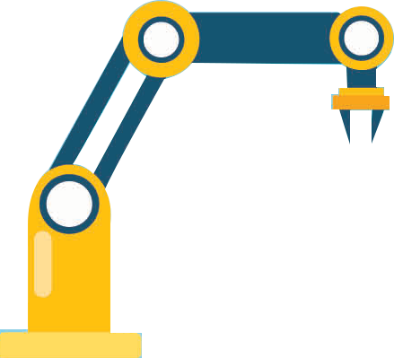 ใช้เทคโนโลยีอย่างปลอดภัย
กิจกรรมที่  5.2
ถ้านักเรียนใช้อินเทอร์เน็ตแล้วพบข้อความว่า “คุณโชคดี ได้รับเงินรางวัล 5,000 บาท กรุณาแจ้งที่อยู่และหมายเลขบัตรประจำตัวประชาชน” นักเรียนจะทำอย่างไร

ถ้านักเรียนพบว่ามีคนส่งข้อความเพื่อให้เผยแพร่ข้อมูลต่อ (จดหมายลูกโซ่) บนเครือข่ายอินเทอร์เน็ต นักเรียนจะทำอย่างไร
ถ้านักเรียนเปิดเผยหมายเลขบัตรประจำตัวประชาชนให้ผู้อื่นทราบ จะเกิดความเสียหายต่อตนเองอย่างไร
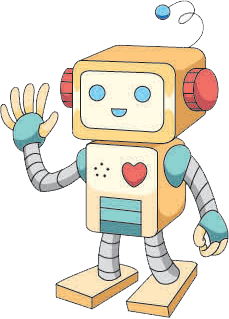 คำถามสำคัญ
เทคโนโลยี (วิทยาการคำนวณ) ชั้นประถมศึกษาปีที่ 3
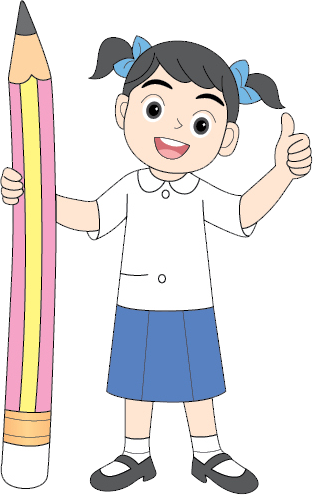 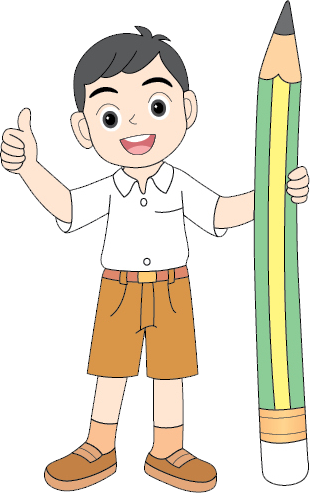 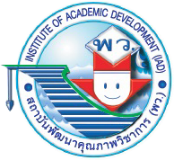 แบบพัฒนาทักษะในการทำข้อสอบปรนัยเพื่อประเมินผลตัวชี้วัด
หน่วยการเรียนรู้ที่ 5 การใช้เทคโนโลยีสารสนเทศอย่างปลอดภัย
ข้อใดคือประโยชน์จากการใช้เทคโนโลยีสารสนเทศ
เมื่อใช้คอมพิวเตอร์เป็นเวลานานอาจทำให้สายตาผิดปกติ
ติดต่อสื่อสารกับบุคคลอื่นได้รวดเร็ว
มิจฉาชีพเข้ามาหลอกลวงได้ง่าย
อาจได้เนื้อหาข้อมูลที่ไม่ถูกต้อง
ตอบ 2)
เพราะการติดต่อสื่อสารกับบุคคลอื่นเป็นการใช้ประโยชน์จากเทคโนโลยีสารสนเทศ ส่วน 1)  3) และ 4) เป็นผลกระทบจากการใช้เทคโนโลยีสารสนเทศ
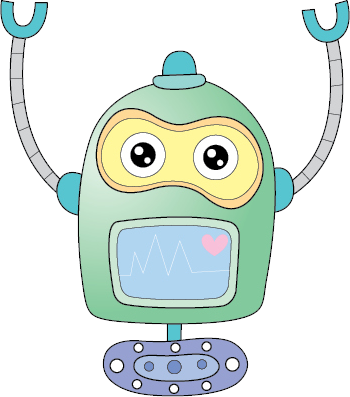 1	2	3	4	5	6	7	8	9	10
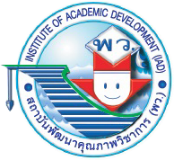 ข้อใดคือผลกระทบจากการใช้เทคโนโลยีสารสนเทศ
ทำให้ทำงานได้เร็วขึ้น
ทำให้ชีวิตสะดวกสบายขึ้น
ตอบสนองต่อความต้องการ
ถ้าใช้ไม่ถูกวิธีอาจทำให้มีปัญหาเกี่ยวกับสายตา
ตอบ 4)
เพราะเป็นผลกระทบที่ส่งผลต่อตนเอง ส่วน 1)  2) และ 3) เป็นประโยชน์จากการใช้เทคโนโลยีสารสนเทศ
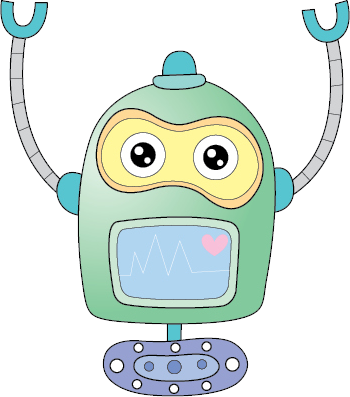 1	2	3	4	5	6	7	8	9	10
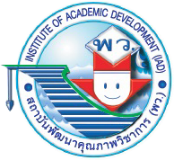 ข้อใดคือผลจากการใช้เทคโนโลยีสารสนเทศที่ส่งผลต่อการเรียน
ถ้าพิจารณาข้อมูลไม่รอบคอบอาจได้เนื้อหาที่ไม่ถูกต้อง
ทำให้ค้นหาข้อมูลได้เร็วขึ้น
ช่วยในการทบทวนเนื้อหา
ผลการเรียนดีขึ้น
ตอบ 1)
เพราะเมื่อค้นหาข้อมูลบนอินเทอร์เน็ตแล้วไม่พิจารณาให้รอบคอบอาจทำให้ได้เนื้อหาที่ไม่ถูกต้อง
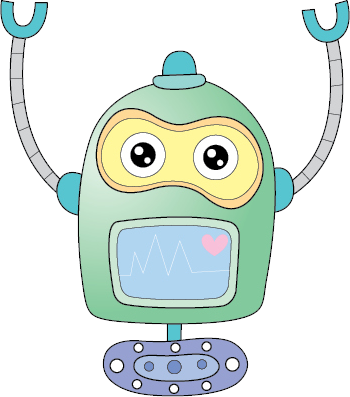 1	2	3	4	5	6	7	8	9	10
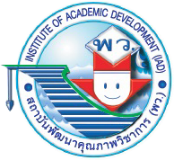 ถ้าคอมพิวเตอร์ทำงานผิดปกติ นักเรียนคิดว่าอาจเกิดจากการกระทำสิ่งใด
ใช้เครื่องนานเกินไป
เปิดโปรแกรมในคอมพิวเตอร์เป็นเวลานาน
พิมพ์เอกสารในโปรแกรมประมวลคำจำนวนมาก
คลิกภาพหรือข้อความแปลก ๆ บนอินเทอร์เน็ตมากเกินไป
ตอบ 4)
เพราะการคลิกภาพหรือข้อความแปลก ๆ บนอินเทอร์เน็ตอาจทำให้คอมพิวเตอร์ติดไวรัสได้
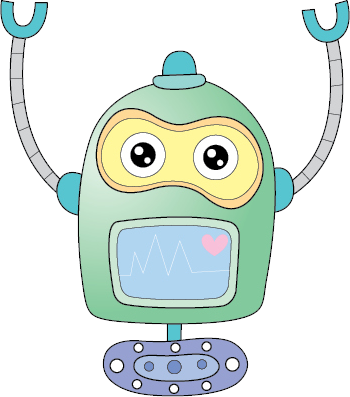 1	2	3	4	5	6	7	8	9	10
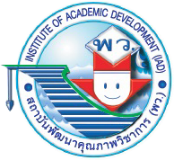 ถ้านักเรียนต้องการส่งภาพให้เพื่อนไปทำรายงาน นักเรียนควรเลือกใช้วิธีใด
แจ้งที่อยู่ของภาพให้เพื่อน แล้วให้เพื่อนบันทึกภาพจากอินเทอร์เน็ต
ถ่ายภาพหน้าจอแล้วให้เพื่อนไปค้นหา
พิมพ์ภาพแล้วส่งให้เพื่อน
แจ้งชื่อภาพให้เพื่อน
ตอบ 1)
เพราะการแจ้งที่อยู่ของภาพ เช่น ลิงก์  จะทำให้เพื่อนค้นหาภาพได้ง่าย
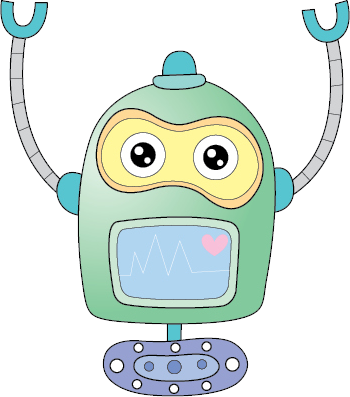 1	2	3	4	5	6	7	8	9	10
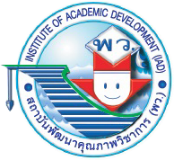 ข้อใดคือข้อควรปฏิบัติในการนำข้อมูลจากอินเทอร์เน็ตมาใช้งาน
บันทึกไว้ในเครื่องคอมพิวเตอร์
อ้างอิงที่มาของข้อมูล
เลือกภาพที่เหมาะสมที่สุด
พิมพ์ข้อมูลแล้วนำไปจำหน่าย
ตอบ 2)
เพราะเมื่อเรานำข้อมูลหรือภาพจากอินเทอร์เน็ตมาใช้ ควรอ้างอิงที่มาของข้อมูล เพื่อไม่ให้ละเมิดลิขสิทธิ์
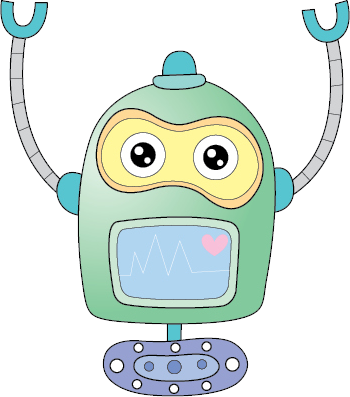 1	2	3	4	5	6	7	8	9	10
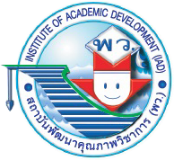 ถ้ามีข้อความให้นักเรียนป้อนข้อมูลเกี่ยวกับวันเดือนปีเกิดลงบนอินเทอร์เน็ตนักเรียนควรทำอย่างไร
แจ้งครูหรือผู้ปกครองก่อน
ป้อนข้อความที่ไม่ถูกต้องลงไป
ปิดเครื่องทันที
ป้อนข้อความที่ถูกต้องลงไป
ตอบ 1)
เพราะการแจ้งครูหรือผู้ปกครองก่อนเมื่อพบข้อมูลที่ไม่แน่ใจ จะเป็นการป้องกันอันตรายจากมิจฉาชีพ
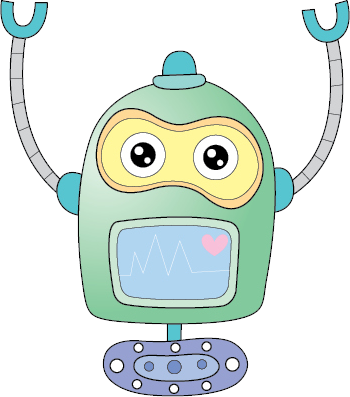 1	2	3	4	5	6	7	8	9	10
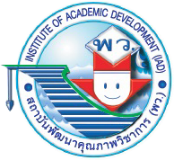 ถ้าเลิกใช้งานคอมพิวเตอร์แล้วเปิดเครื่องทิ้งไว้ อาจเกิดผลเสียต่อตัวนักเรียนอย่างไร
เครื่องคอมพิวเตอร์ปรับปรุงซอฟต์แวร์โดยไม่แจ้งนักเรียน
อาจมีผู้อื่นเข้ามาใช้งานและนำข้อมูลของเราไปใช้
ทำให้เปิดเครื่องใหม่ได้เร็วขึ้น
ทำให้สิ้นเปลืองพลังงานไฟฟ้า
ตอบ 2)
เพราะเมื่อเลิกใช้งานคอมพิวเตอร์แล้วเปิดเครื่องทิ้งไว้ อาจมีผู้อื่นเข้ามาใช้งานและนำข้อมูลไปใช้ ก่อให้เกิดความเสียหายต่อตัวนักเรียนได้
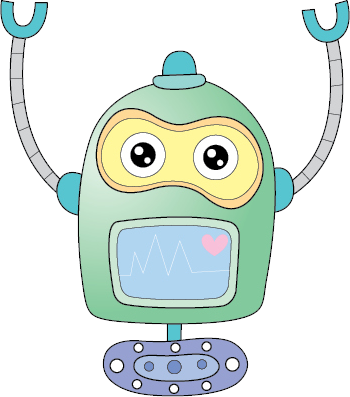 1	2	3	4	5	6	7	8	9	10
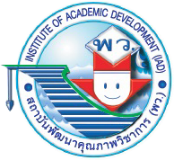 ข้อใดเป็นการป้องกันข้อมูลส่วนตัว
ตั้งรหัสผ่านโดยใช้วัน เดือน ปีเกิดของตนเอง
บอกเลขประจำตัวประชาชนกับผู้อื่น
ตั้งรหัสผ่านที่ง่ายต่อการคาดเดา
ออกจากระบบทุกครั้งหลังใช้งาน
ตอบ 4)
เพราะการออกจากระบบทุกครั้งหลังใช้งาน เป็นการป้องกันข้อมูลส่วนตัวเพื่อไม่ให้ผู้อื่นนำข้อมูลไปใช้ได้
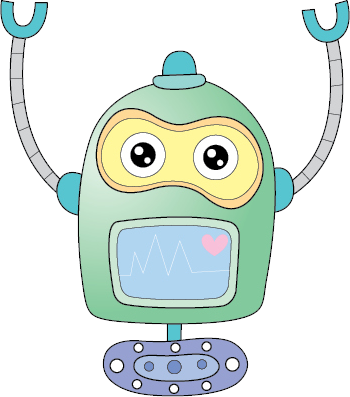 1	2	3	4	5	6	7	8	9	10
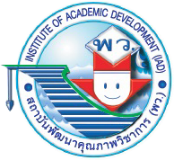 ข้อใดเป็นพฤติกรรมที่ไม่เหมาะสมในการใช้อินเทอร์เน็ต
อ้างแหล่งที่มาของภาพ
สนทนาด้วยถ้อยคำสุภาพ
ไม่ส่งข้อความรบกวนผู้อื่น
แอบอ้างข้อมูลผู้อื่นมาเป็นของตนเอง
ตอบ 4)
เพราะการแอบอ้างข้อมูลผู้อื่นมาเป็นของตนเองโดยไม่อ้างอิงแหล่งที่มา ถือเป็นการละเมิดลิขสิทธิ์ ซึ่งเป็นพฤติกรรมที่ไม่เหมาะสม
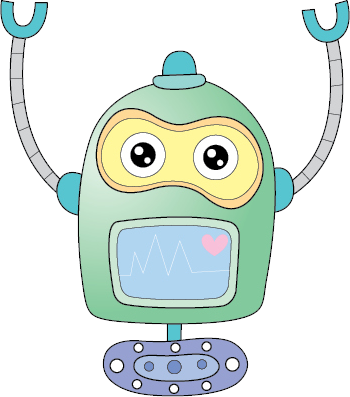